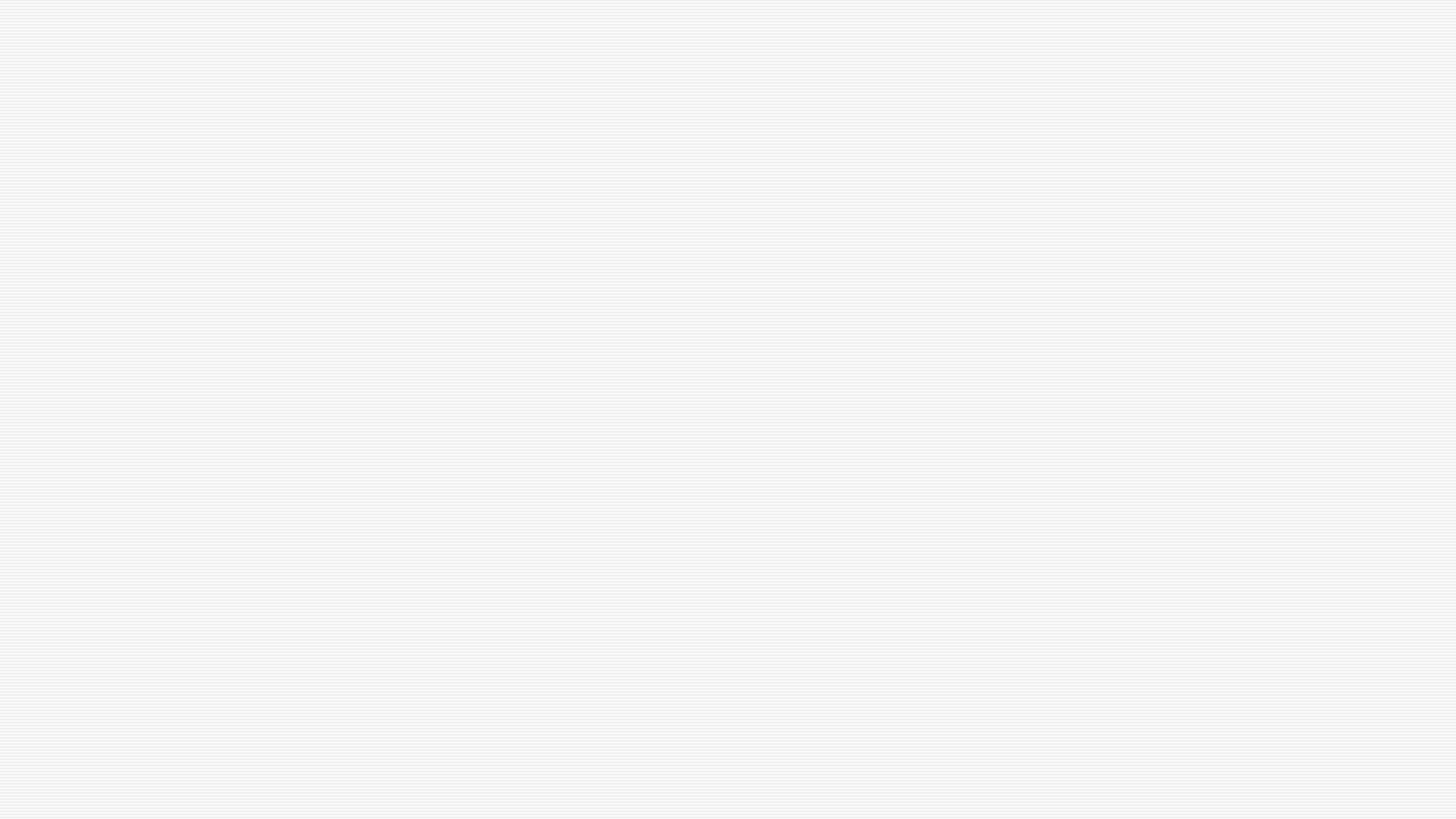 ΓΕΩΡΓΙΑ ΚΑΙ ΚΛΙΜΑΤΙΚΗ ΑΛΛΑΓΗ
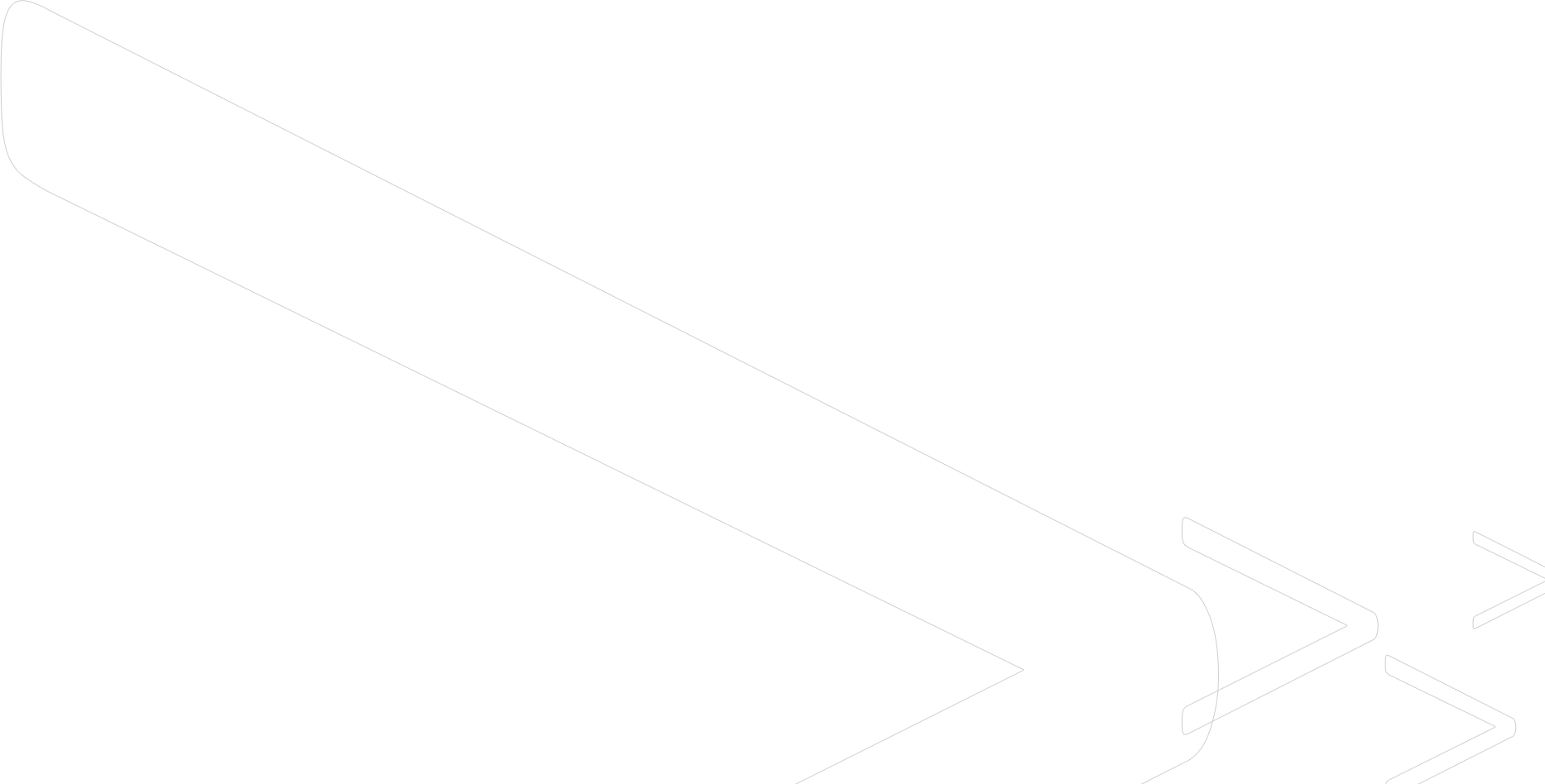 ΙΩΑΝΝΗΣ ΚΑΔΙΑΝΑΚΗΣ
ΠΕΡΙΕΧΟΜΕΝΑ
ΓΕΩΡΓΙΑ - ΕΙΣΑΓΩΓΗ
ΕΠΙΔΡΑΣΗ ΓΕΩΡΓΙΑΣ ΣΤΗΝ ΚΛΙΜΑΤΙΚΗ ΑΛΛΑΓΗ
ΕΠΙΔΡΑΣΗ ΚΛΙΜΑΤΙΚΗΣ ΑΛΛΑΓΗΣ ΣΤΗ ΓΕΩΡΓΙΑ
ΜΕΘΟΔΟΙ ΜΕΤΡΙΑΣΜΟΥ ΚΑΙ ΠΡΟΣΑΡΜΟΓΗΣ
CARBON FARMING
ΚΟΙΝΗ ΓΕΩΡΓΙΚΗ ΠΟΛΙΤΙΚΗ
ΒΙΒΛΙΟΓΡΑΦΙΑ
ΓΕΩΡΓΙΑ
Σημαντικός πρωτογενής παραγωγικός κλάδος 
Κύρια πηγή παραγωγής τροφής παγκοσμίως
Ε.Ε = ο μεγαλύτερος εξαγωγέας τροφίμων παγκοσμίως
Καλύπτει το 1,2% του Α.Ε.Π της (Eurostat 2019)
Οι γεωργικές εκτάσεις καλύπτουν το 37,5% του εδάφους παγκοσμίως και το 39% σε επίπεδο Ε.Ε.
Ελλάδα , μετά από χρόνια πλεονασματικό το ισοζύγιο (2020) λόγω των επιδόσεων των αγροτικών προϊόντων στις εξαγωγές.
Γεωργικές εκτάσεις = 5,3 εκατ. Εκτάρια 
31% των κατοίκων σε αγροτικές περιοχές > μέσο όρο στην Ε.Ε.
700.000 οι ελληνικές γεωργικές εκμεταλλεύσεις.
1.100.000 θέσεις εργασίας
ΓΕΩΡΓΙΑ ΣΤΗΝ ΕΛΛΑΔΑ
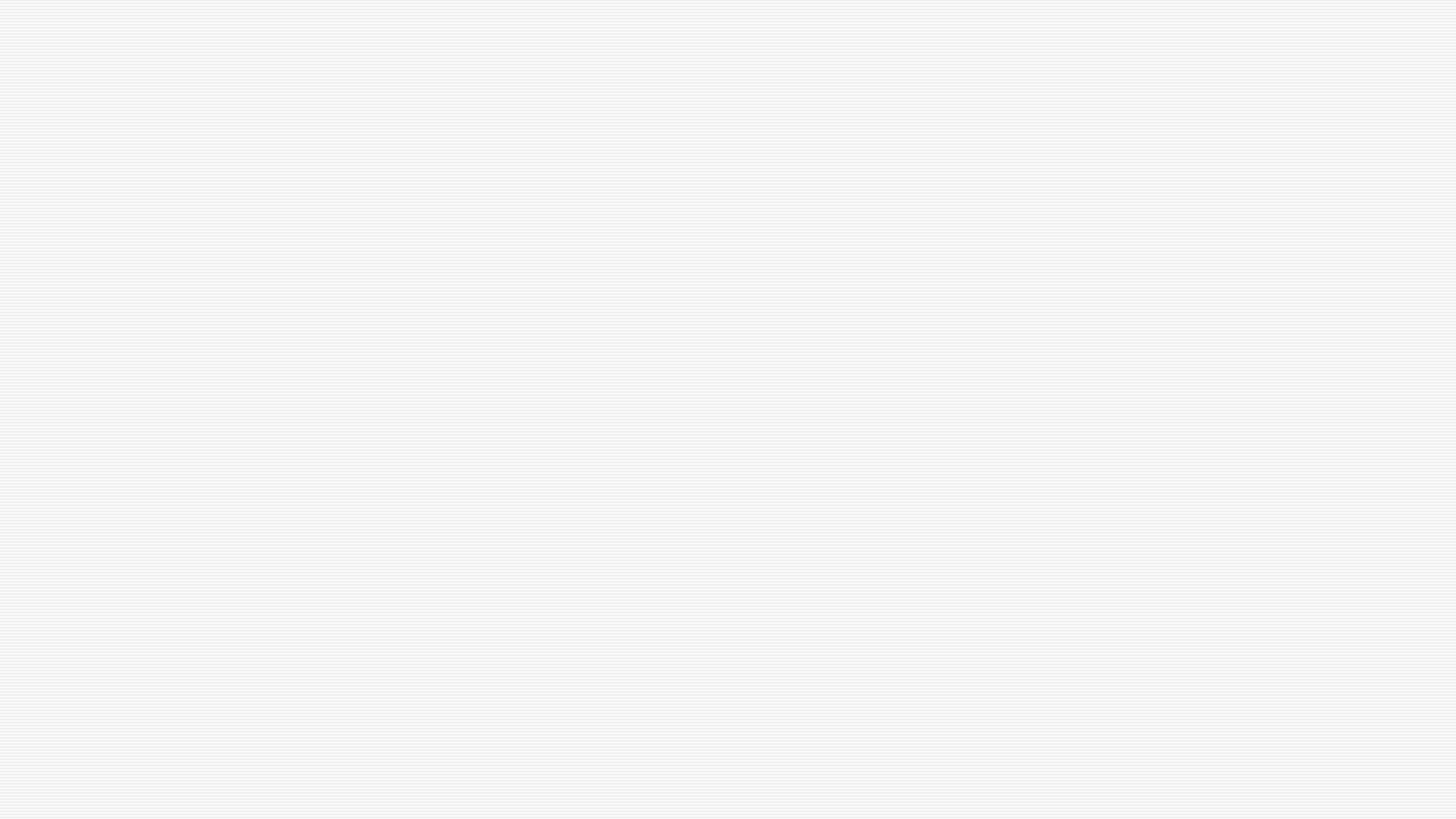 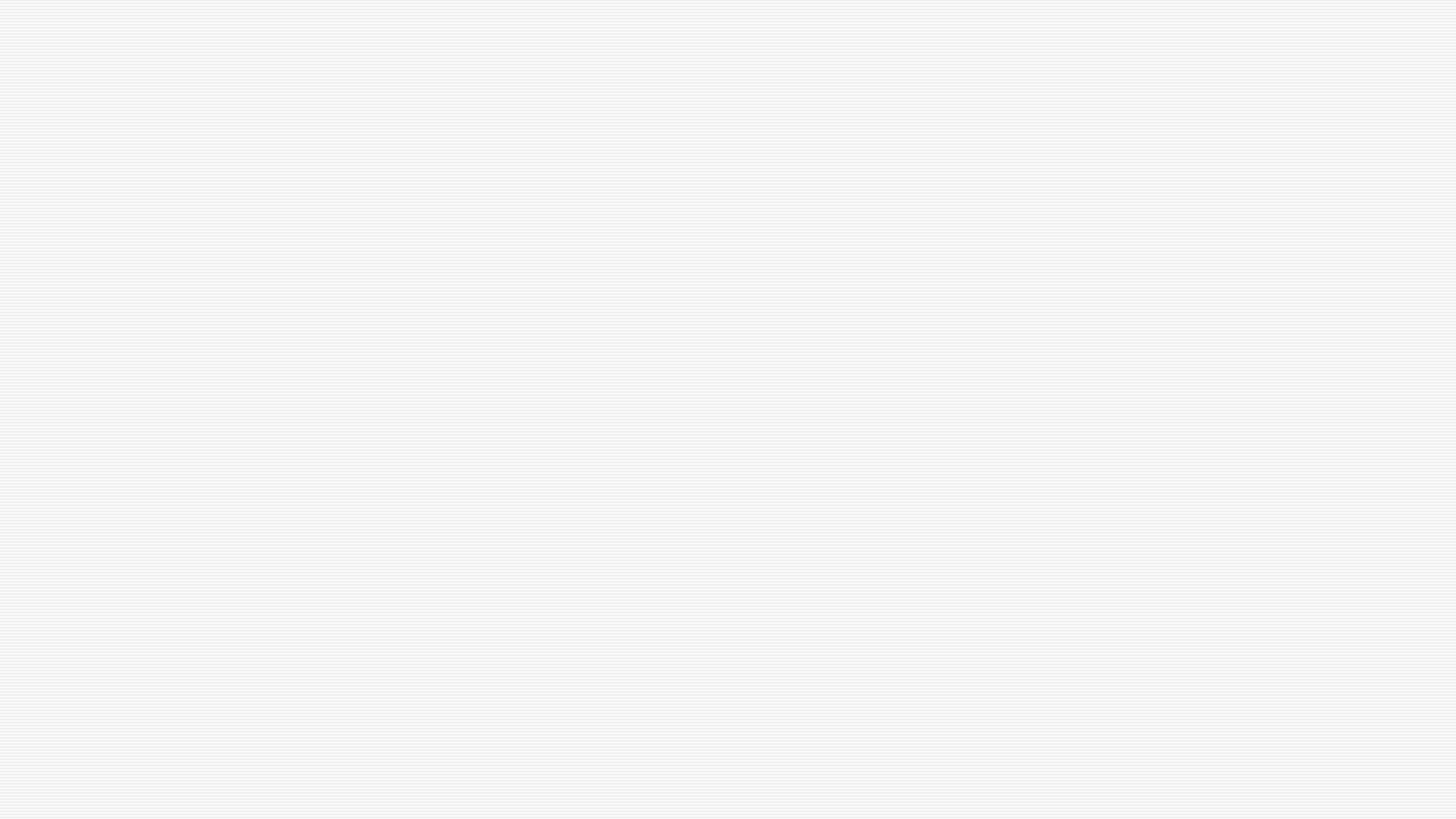 ΕΠΙΔΡΑΣΗ ΓΕΩΡΓΙΑΣ ΣΤΗΝ ΚΛΙΜΑΤΙΚΗ ΑΛΛΑΓΗ
12% των εκπεμπόμενων αερίων του θερμοκηπίου παγκοσμίως και το 10% σε επίπεδο Ε.Ε προέρχεται από την γεωργία και οφείλεται σε καλλιεργητικές πρακτικές.
Γεωργικές δραστηριότητες με αρνητικές επιδράσεις στο Περιβάλλον:
Λιπάσματα - φυτοφάρμακα
Καύσιμα μηχανημάτων 
Αποψίλωση δασών
Καύση χορτολιβαδικών εκτάσεων
Καλλιεργητικές τεχνικές
Κύρια αέρια του Θερμοκηπίου που σχετίζονται με τη γεωργία είναι : το Διοξείδιο του Άνθρακα (CO2), το Υποξείδιο του Αζώτου(N2O) και το Μεθάνιο(CH4)(περισσότερες εκπομπές στην κτηνοτροφία).
ΓΕΩΡΓΙΑ ΚΑΙ ΚΛΙΜΑΤΙΚΗ ΑΛΛΑΓΗ
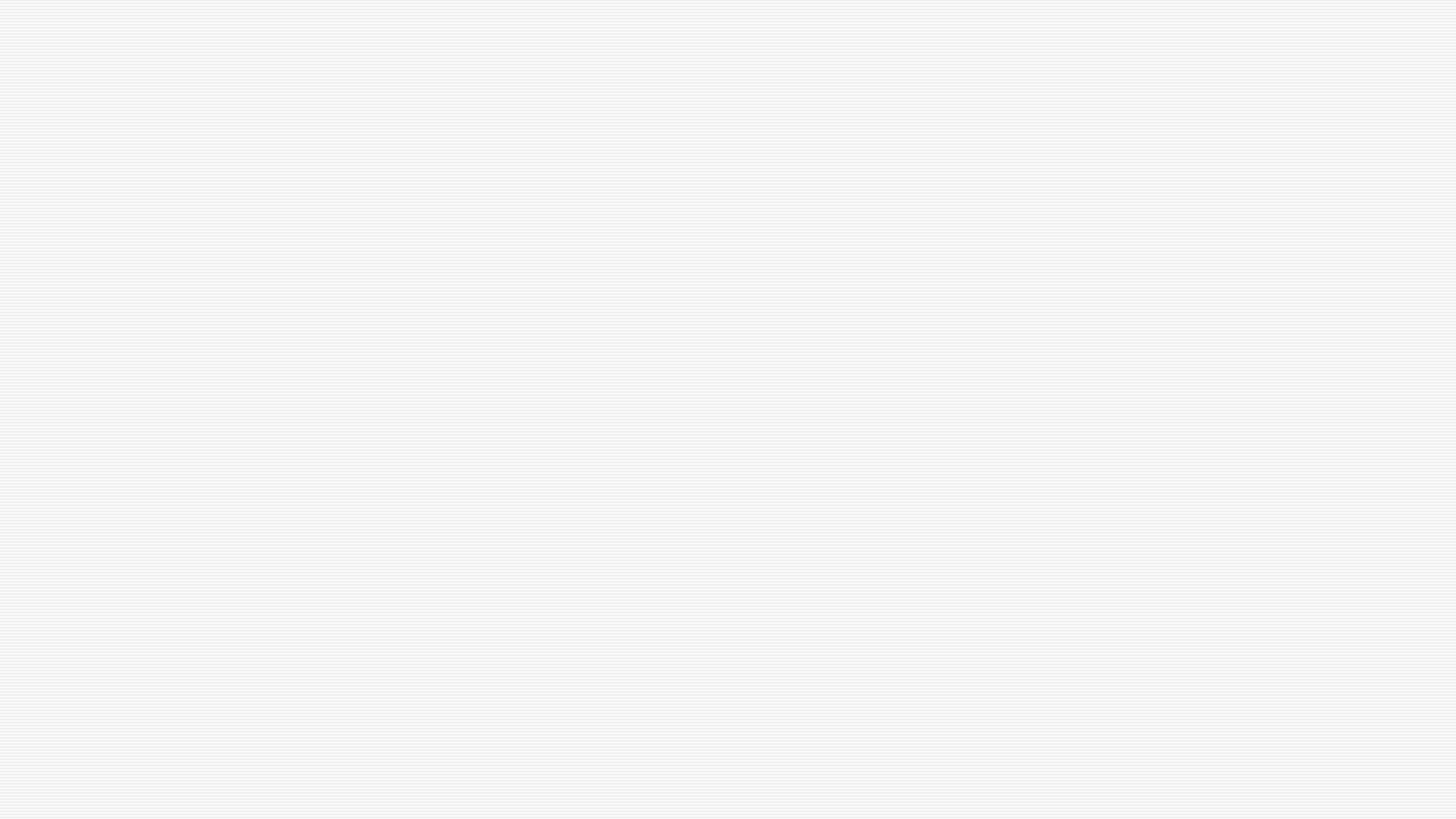 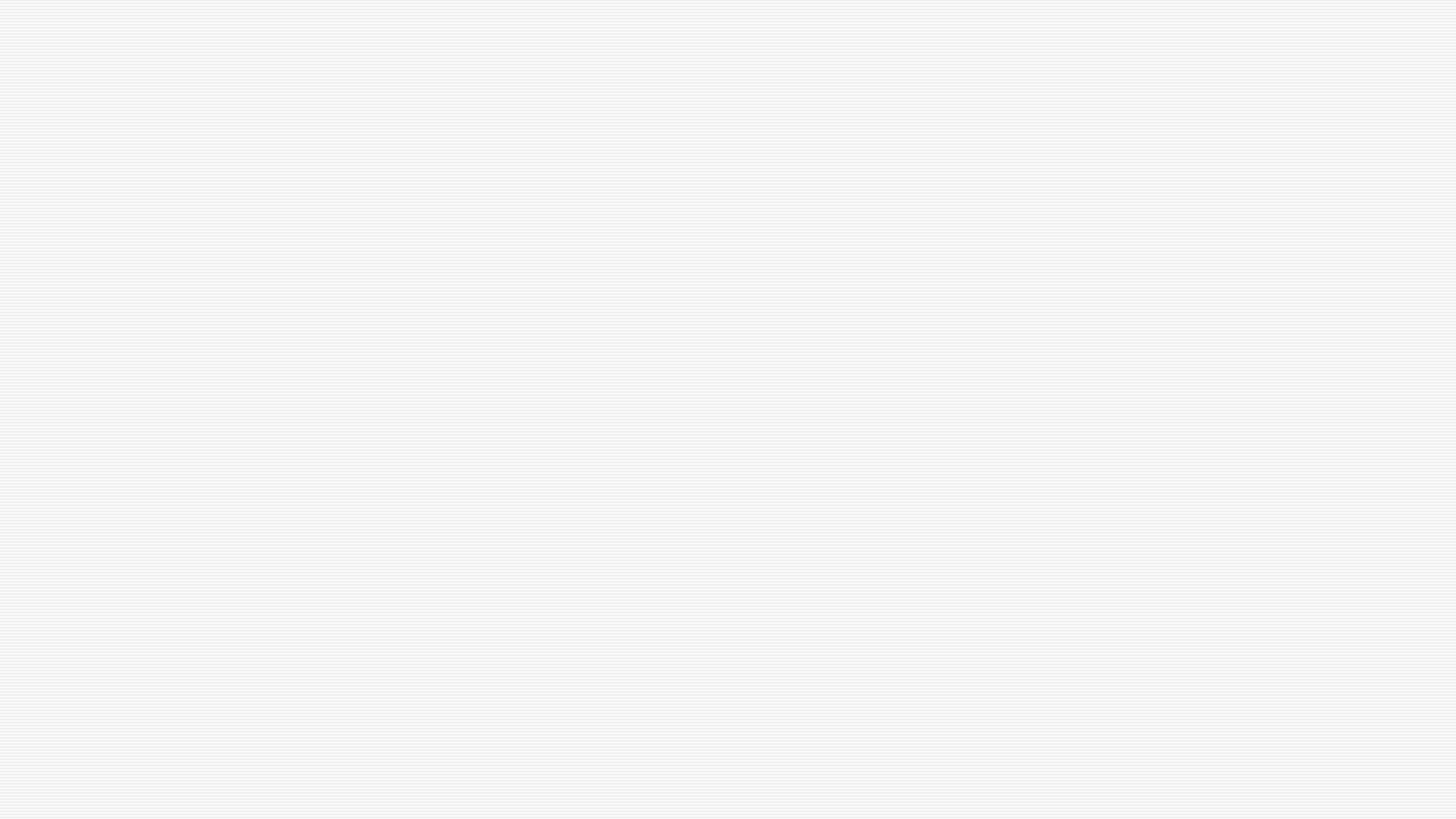 Επίδραση Κλιματικής Αλλαγής στην γεωργία.
Καιρός και Κλίμα : 2 μη ελεγχόμενοι παράγοντες που επηρρεάζουν την απόδοση και την παραγωγή σε ύψιστο βαθμό.
Κλιματική Αλλαγή = Ακραία καιρικά φαινόμενα όπως υψηλές θερμοκρασίες, καταιγίδες, περίοδοι ξηρασίας και πλημμύρες.
Θερμοκρασία και υγρασία : ενισχύουν την προσβολή των φυτών από μύκητες, βακτήρια , ιούς κτλ.
Παραδείγματα ακραίων καιρικών συνθήκων - επιπτώσεων κλιματικής αλλαγής στην Ελλάδα : πλημμύρες Θεσσαλίας , πυρκαγές Έβρου.
ΓΕΩΡΓΙΑ ΚΑΙ ΚΛΙΜΑΤΙΚΗ ΑΛΛΑΓΗ
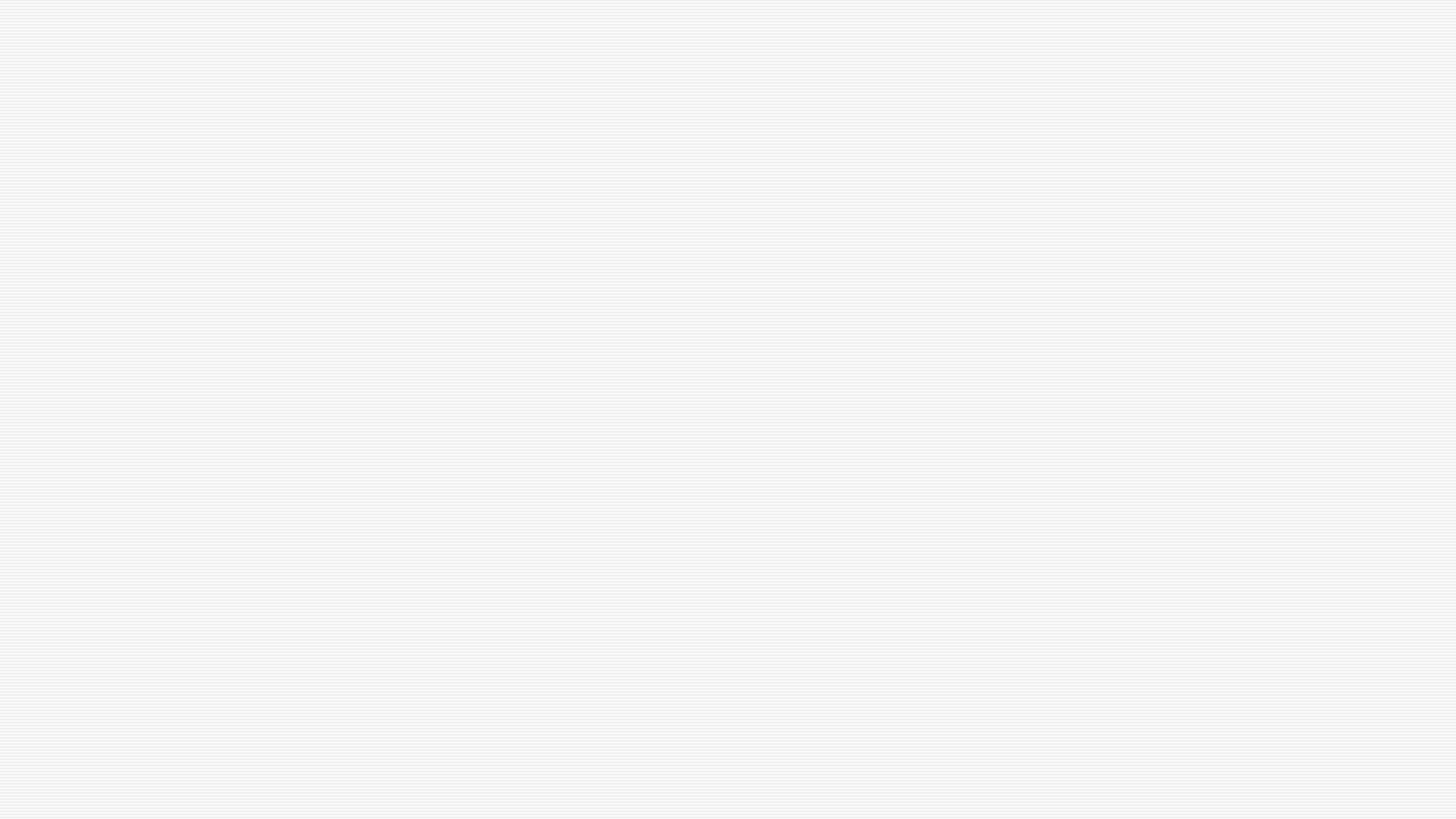 Μέθοδοι μετριασμού και προσαρμογής της Γεωργίας στην Κλιματική Αλλαγή
Βιολογική Γεωργία (χρήση eco-friendly τεχνικών, όχι συνθετικά λιπάσματα)
Ολοκληρωμένη διαχείριση (στόχος η ανθεκτικότητα της παραγωγής και η κερδοφορία με βάση την αειφορία και την αγρο-οικολογία)
Κλιματολογικά έξυπνη γεωργία (στόχος αύξηση παραγωγικότητας , προσαρμογή στην Κ.Α., μείωση εκπομπών αερίων μέσα από την χρηματοδότηση των αγροτών, την ενίσχυση τοπικών και εθνικών θεσμών και τη χάραξη πολιτικών για επενδύσεις και ανάπτυξη).
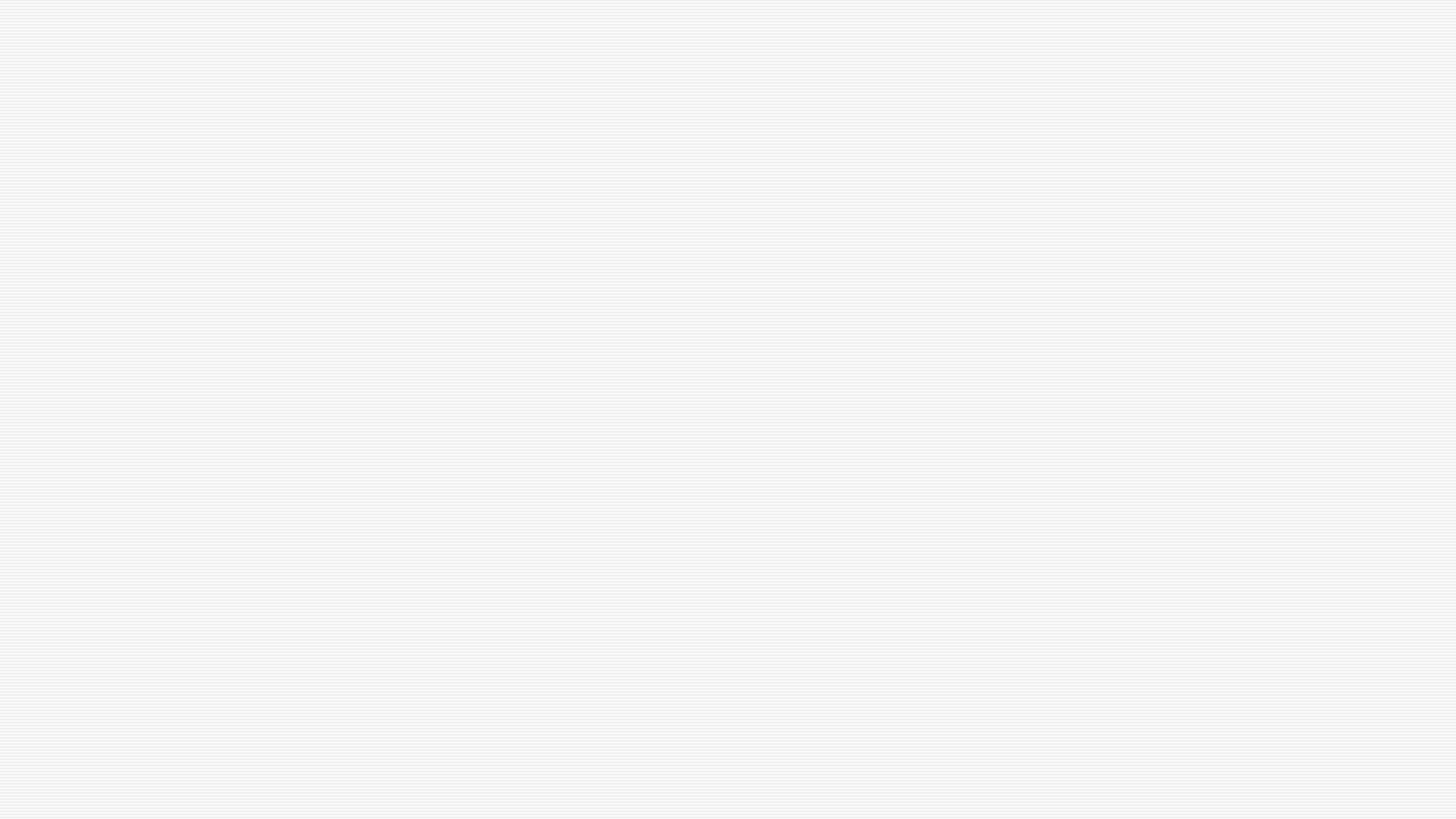 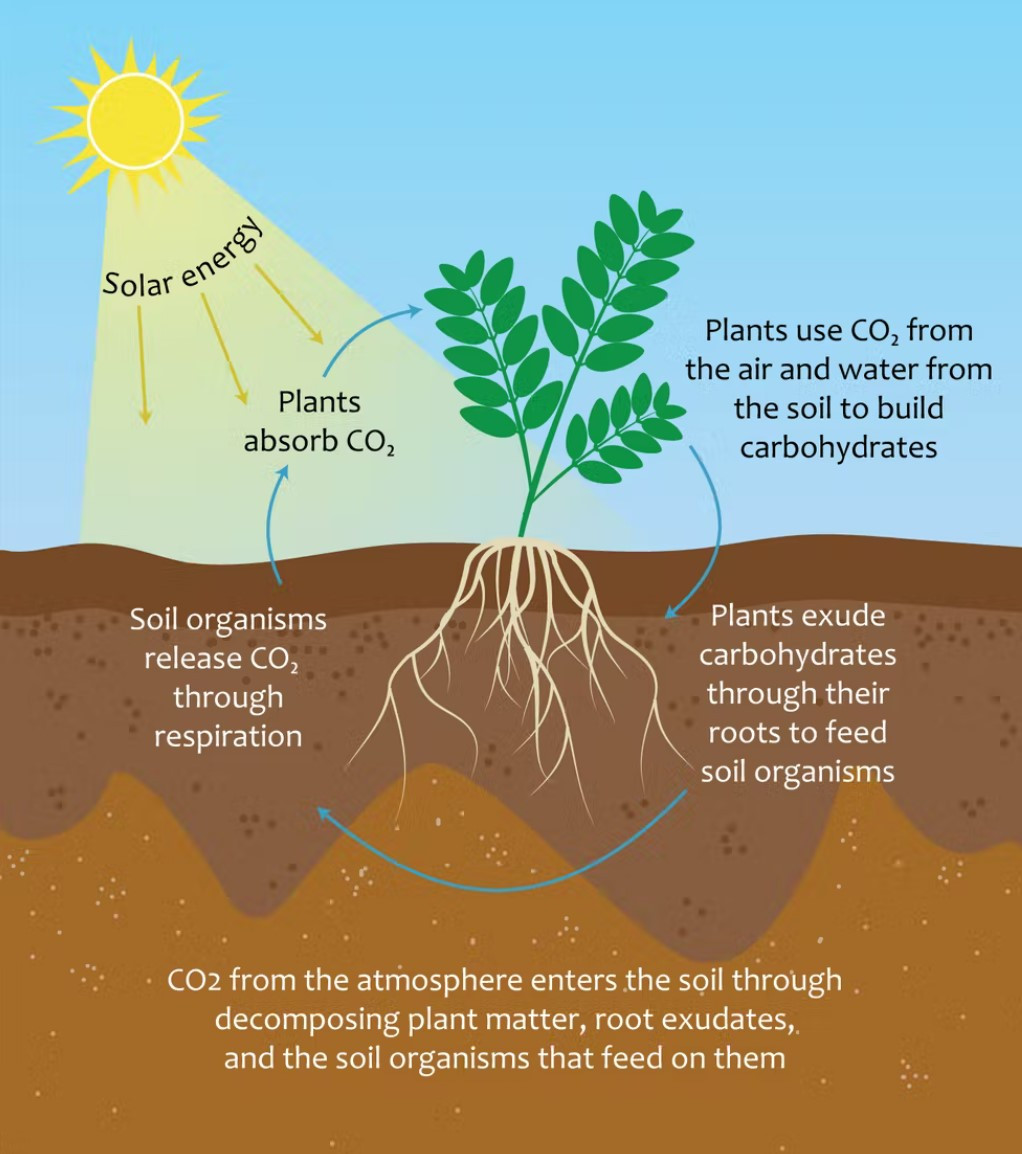 CARBON FARMING
Το CO2 απορροφάται από τον αέρα από τα φυτά μέσω της φωτοσύνθεσης. Οι ρίζες και άλλα μέρη στη συνέχεια αποσυντίθενται και μετατρέπονται σε άνθρακα του εδάφους από μικρόβια. Η φυτική ύλη και μαζί της το CO2 αποθηκεύονται στο έδαφος με τη μορφή οργανικής ύλης.
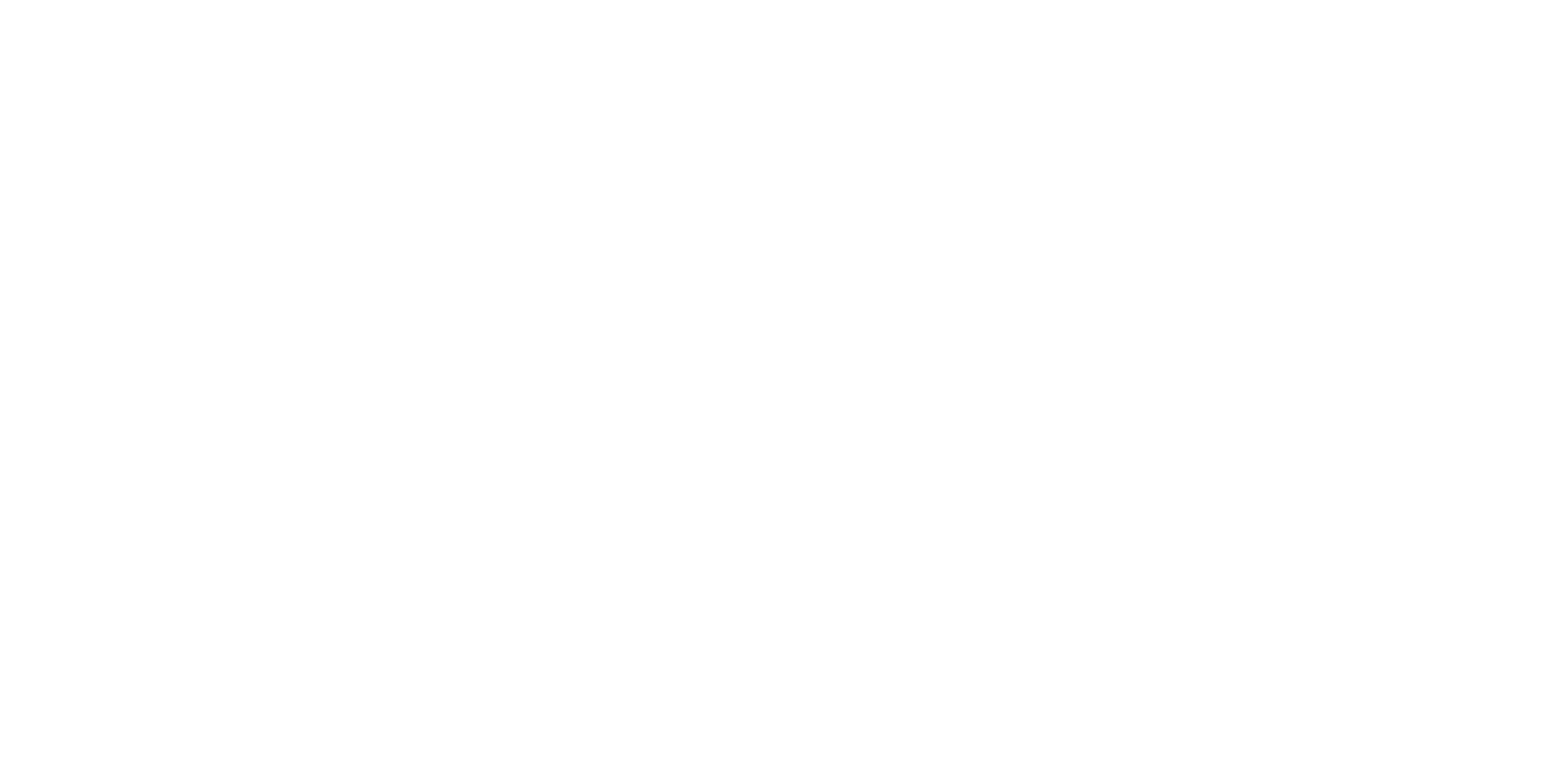 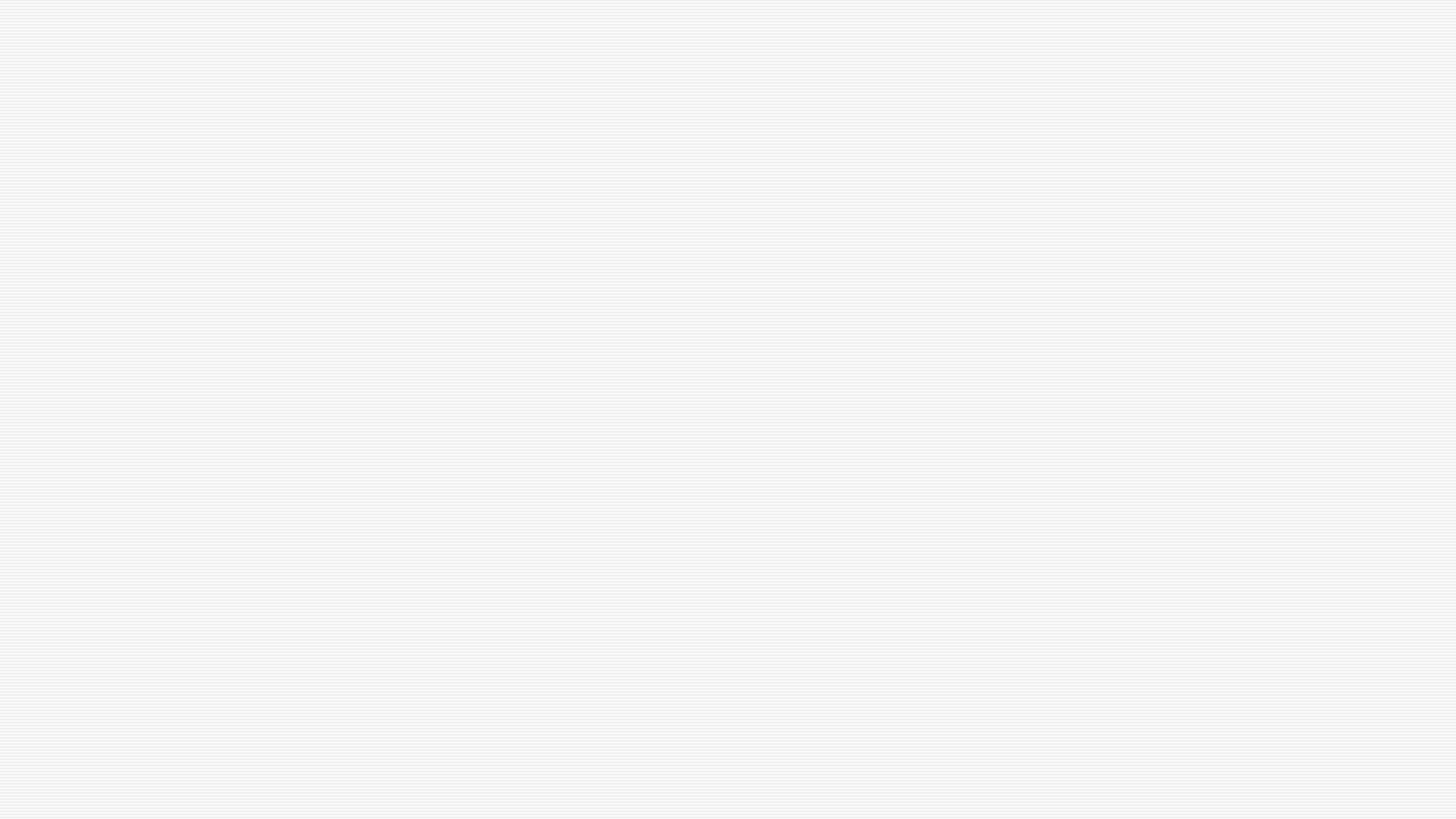 CARBON FARMING
Μέθοδος Μετριασμού που βασίζεται σε :
Δάσωση - Αναδάσωση (βελτίωση της βιοποικιλότητας)
Αγροδασοκομία (μικτή γεωργία)
Αποκατάσταση τυρφώνων και υγροτόπων (οι τυρφώνες αποθηκεύουν έως και το 30% του συνολικού άνθρακα στο έδαφος)
Μειωμένη άροση (όργωμα διατήρησης)
Μειωμένη εφαρμογή χημικών λιπασμάτων
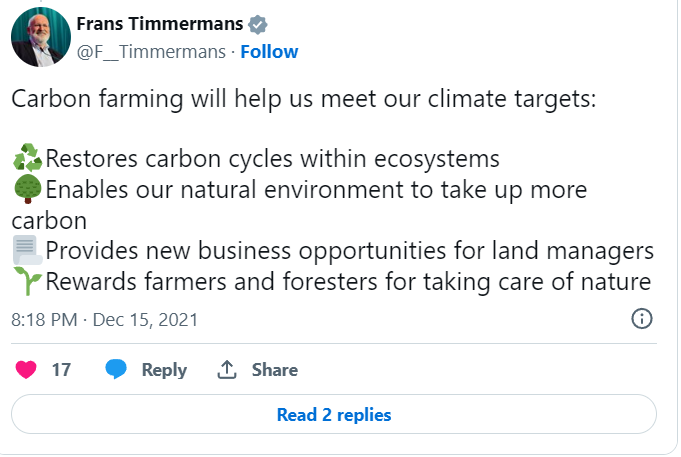 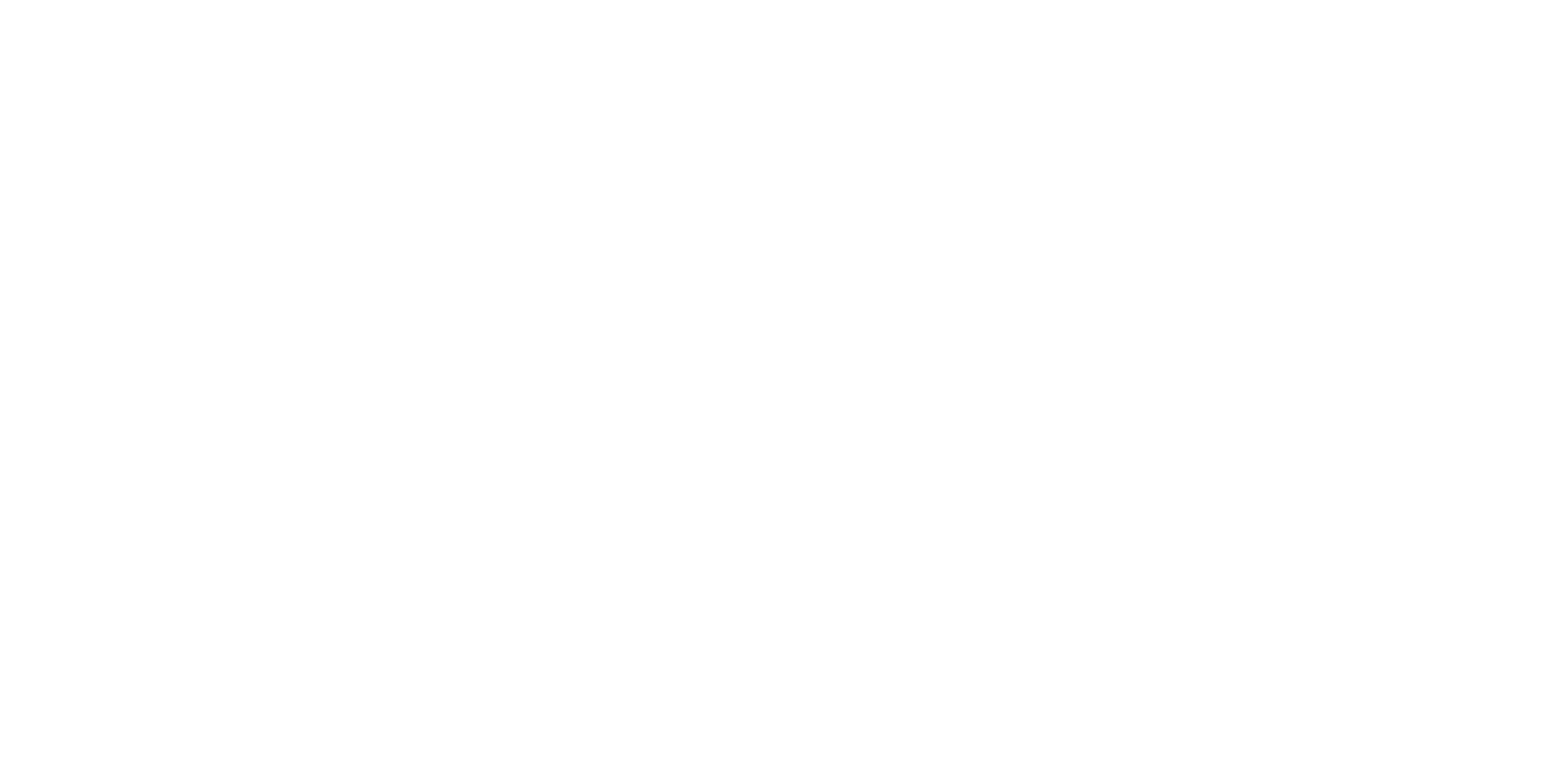 ΚΟΙΝΗ ΓΕΩΡΓΙΚΗ ΠΟΛΙΤΙΚΗ (CAP)
Σύνολο νόμων θεσπισμένων από την Ε.Ε (1962) που συνιστούν μια κοινή ενοποιημένη πολιτική για τη γεωργία.
Άρθρο 38 παρ.1 της ΣΛΕΕ
Σκοπός : α) Προστασία του Περιβάλλοντος , β) υψηλή ποιότητα τροφίμων σε προσιτές τιμές και γ) δίκαιο βιοτικό επίπεδο για τους γεωργούς.
Διαθέτει 3 τομείς δράσης : την άμεση στήριξη για τους γεωργούς, μέτρα για την αγορά (διεθνές εμπόριο , ανταγωνισμός, παρεμβάσεις στις γεωργικές αγορές) και την αγροτική ανάπτυξη (εκσυγχρονισμός με γνώμονα την προστασία του Περιβάλλοντος).
CAP 2019
ΚΓΠ 2023 - 2027
2 Δεκεμβρίου 2021: εγκρίθηκε η συμφωνία για μεταρρύθμιση της ΚΓΠ.
Από 01 Ιανουαρίου 2023 : πιο δίκαιη πράσινη ΚΓΠ, η οποία συμβάλλει στην Ευρωπαϊκή Πράσινη Συμφωνία και την επίτευξη της στρατηγικής 'FROM FARM TO FORK'
10 Βασικοί στόχοι της ΚΓΠ 2023-27:
1)Η εξασφάλιση δίκαιου εισοδήματος για τους αγρότες, 2)η αύξηση της ανταγωνιστικότητας, 3)η βελτίωση της θέσης των γεωργών στην αξιακή αλυσίδα, 4)η δράση για την κλιματική αλλαγή , 5)η Προστασία του Περιβάλλοντος, 6)η διατήρηση των τοπίων και της βιοποικιλότητας ,7)η ενθάρρυνση της ανανέωσης των γενεών , 8)η τόνωση των αγροτικών περιοχών, 9)η προστασία της υγείας και της ποιότητας των τροφίμων και 10)η ενίσχυση της γνώσης και της καινοτομίας .
10 ΣΤΟΧΟΙ ΤΗΣ ΚΓΠ 2023 – 2027
ΒΙΒΛΙΟΓΡΑΦΙΑ
SNF : https://www.snf.org/el/nea-istories/istories/ti-einai-oi-tyrfones-kai-giati-tha-eprepe-na-mas-noiazoun-i-protoboulia-headway-ton-new-york-times-dinei-tin-apantisi/ 
European Commission :   https://agriculture.ec.europa.eu/common-agricultural-policy/cap-overview/cap-glance_el 
European Commission : https://climate.ec.europa.eu/eu-action/sustainable-carbon-cycles/carbon-farming_en 
European Commission : https://agriculture.ec.europa.eu/cap-my-country/cap-strategic-plans/greece_en 
Carbon Cycle Institute : https://www.carboncycle.org/what-is-carbon-farming/
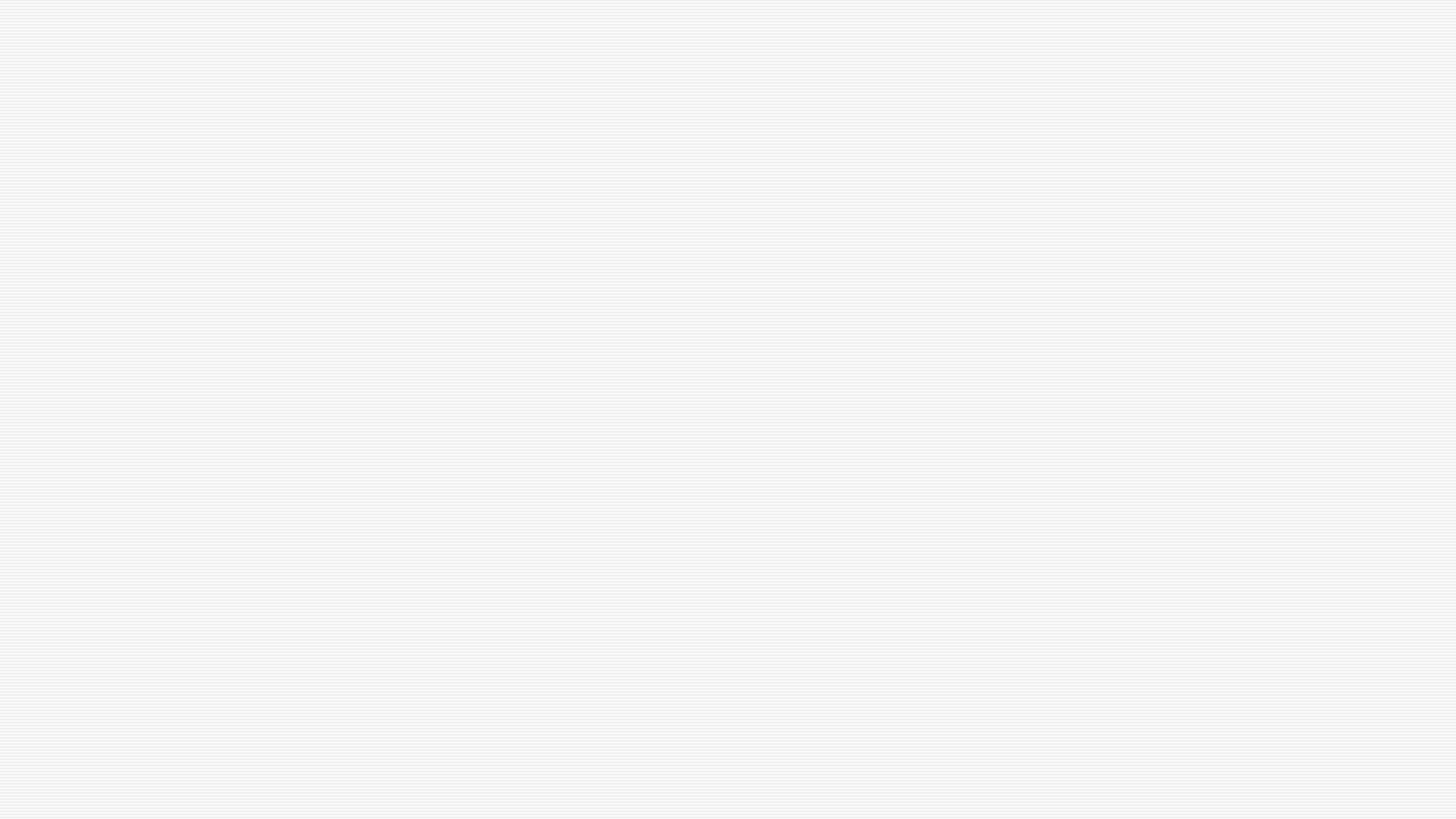 Σας ευχαριστώ πολύ για την προσοχή σας !
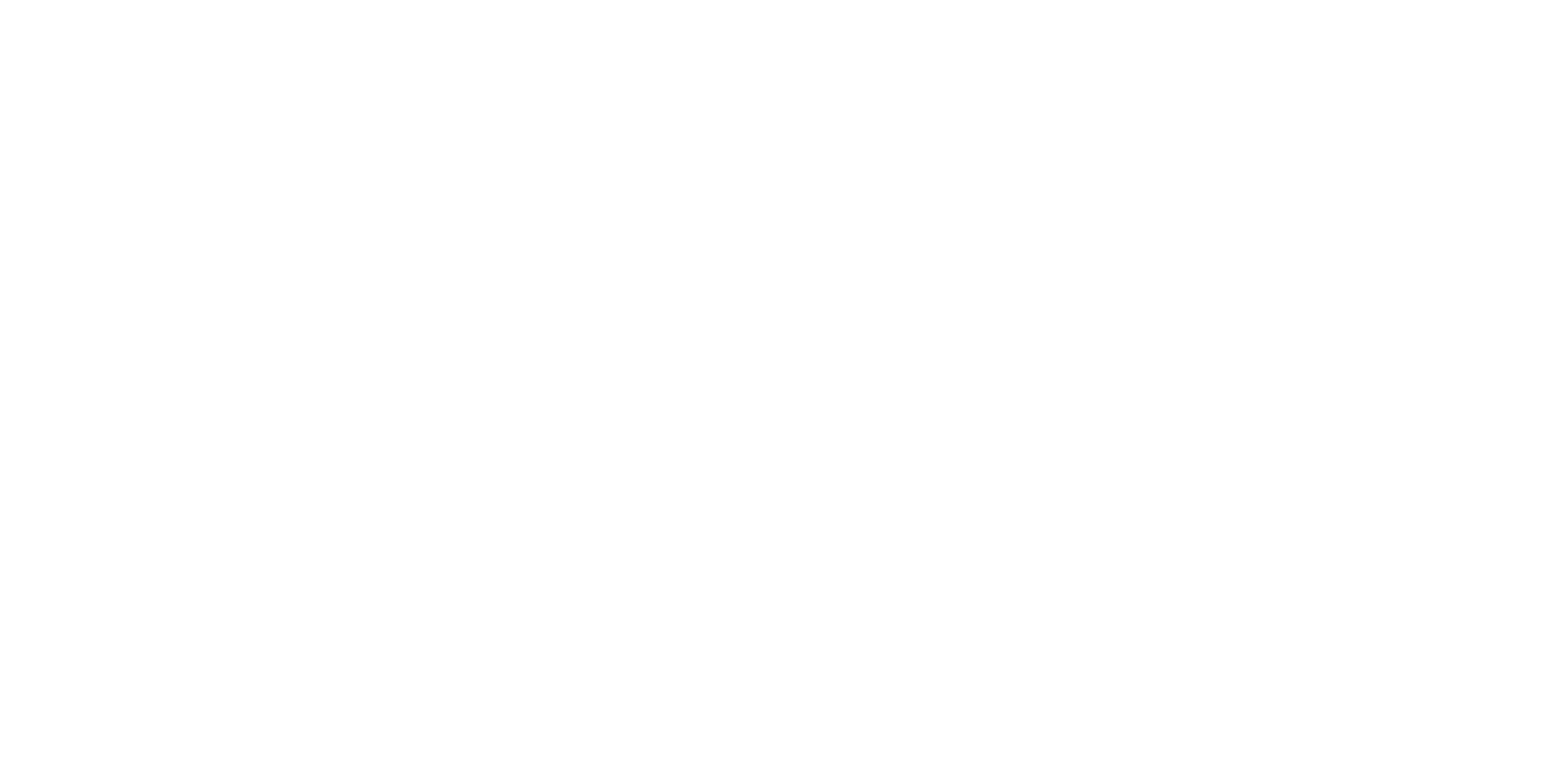 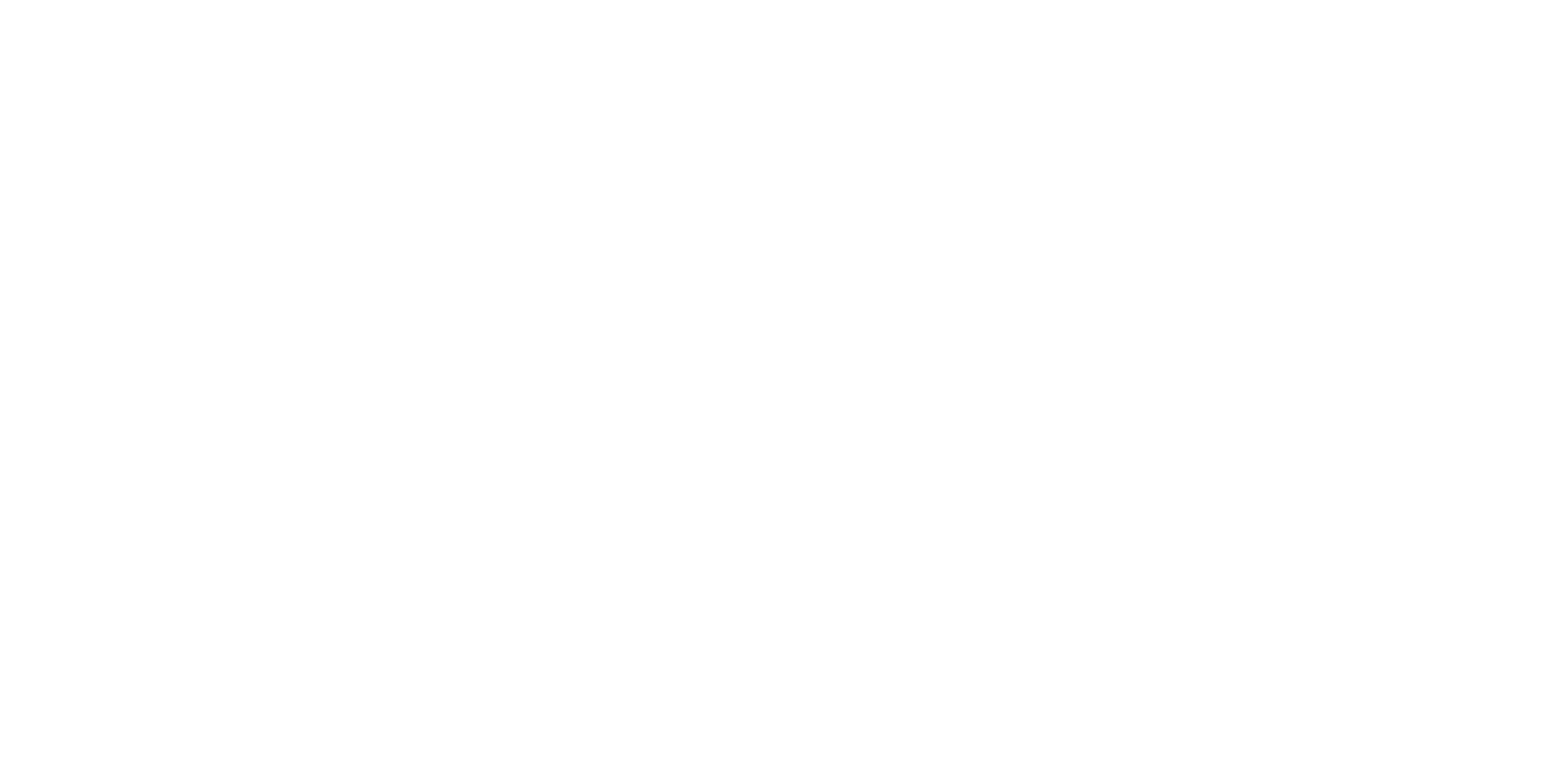 z